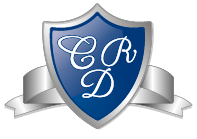 Taller de matemática
Profesora: Ninela Patricia Marchant Neira
Clase 1
Finalidad del curso
Repasar temas anteriores y tener una buena base para aprender temas nuevos.
Ejercitar unidades en proceso de aprendizaje.

Objetivo de hoy:
OA 2: Mostrar que comprenden las potencias de base racional y exponente entero: -Transfiriendo propiedades de la multiplicación y división de potencias a los ámbitos numéricos correspondientes.
Recordatorio
¡Ten tu cuaderno y lápiz a mano para empezar!
Potencias
Propiedades de las potencias
Ejercitando potencias
Ejercitando potencias
Multiplicación y división
Multiplicación y división
Raíces
Ejercitando raíces
Finalizando la clase
Escribir en el Chat:
Presente (Nombre Apellido)
Asistencia